Jak psát koncept?
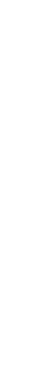 Rekapitulace:
Náplň kurzu a podmínky ukončení
̶	výběr tématu
̶	povinné konzultace
̶	seznam literatury (seřazený podle roku vydání) do 31. října (můžete i mailem)
̶	koncept (1 normostrana) – dva týdny před prezentací = povinná konzultace (dojednat termín) – od 9. listopadu
̶	15 min. prezentace + 5 min. zhodnocení – od 23. listopadu
3	DU1706 Uvedení do studia dějin umění II.
Harmonogram kurzu
̶	Úvodní hodina + Jak na rešerše a citace?
̶	5. říjen Jak psát koncept?
̶	12. říjen Jak prezentovat?
̶	21. říjen exkurze do Vídně (návrh dny + upřesnění termínu)
4	DU1706 Uvedení do studia dějin umění II.
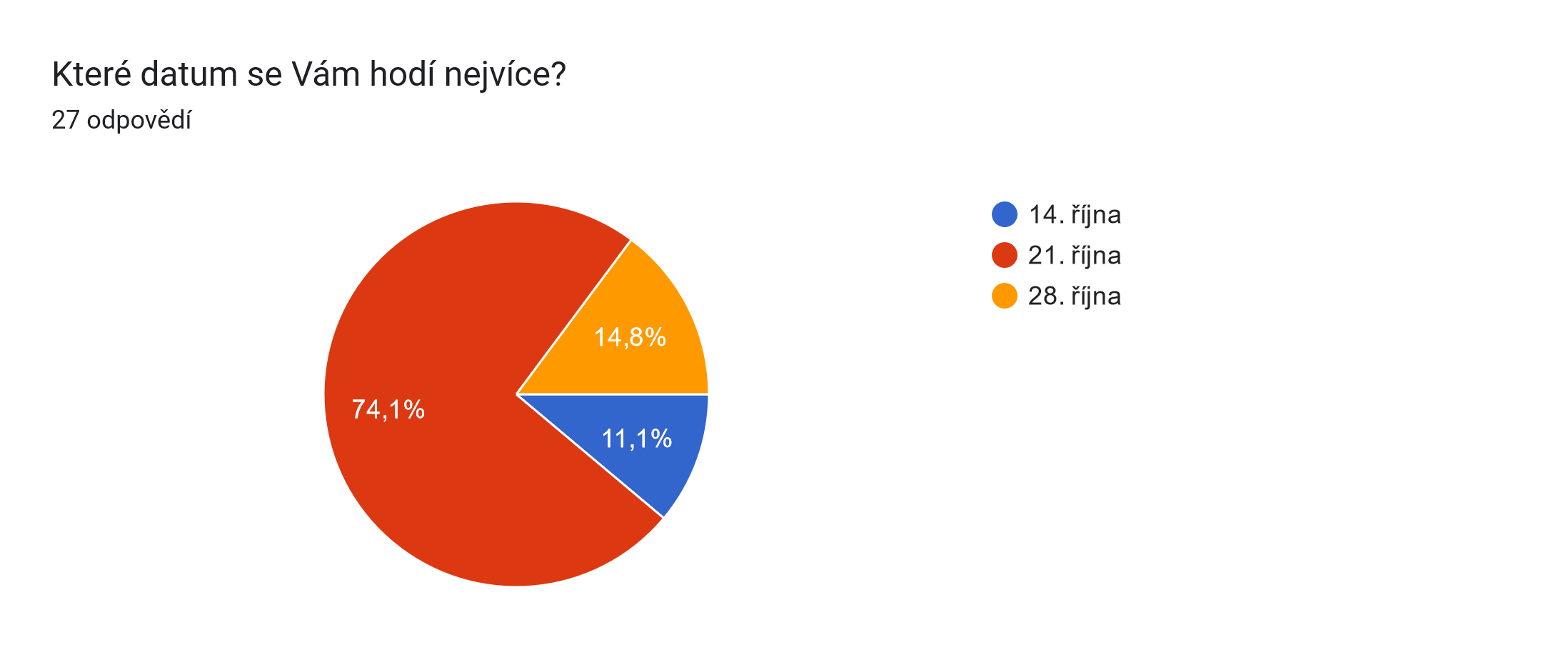 5
Jak psát koncept?
Exkurze Vídeň
̶	pátek 21. říjen
̶	sejdeme se ve Vídni na hlavním nádraží v 9:45 (vlak 8:10 [9:36]) 
̶	MHD do centra (případně před Albertinou / KHM v cca 10:30) = 2,40 €
̶	skupiny do Albertiny / KHM (10:30–14:30)
̶	vstup do 19 let zdarma, jinak studenti 14 až 15 €
	krátký exkurz po Ringstaße (15:00–16:00)
̶	návrat po vlastní ose (vlak 17:10, 18:10, 19:10…)
6	DU1706 Uvedení do studia dějin umění II.
̶	Dotazy k minulé hodině.
̶	Co je koncept?
̶	Jak psát koncept?
̶	Co je psáno, to je dáno?
7
Jak psát koncept?
Co je koncept?
Struktura:
̶	stručný popis díla
̶	shrnutí hlavních výzkumných otázek
(autorství, datace, provenience, objednavatel, funkce, apod.)
̶	hlavní cíl budoucí prezentace


̶	Kdy koncept začít psát?
9
Jak psát koncept?
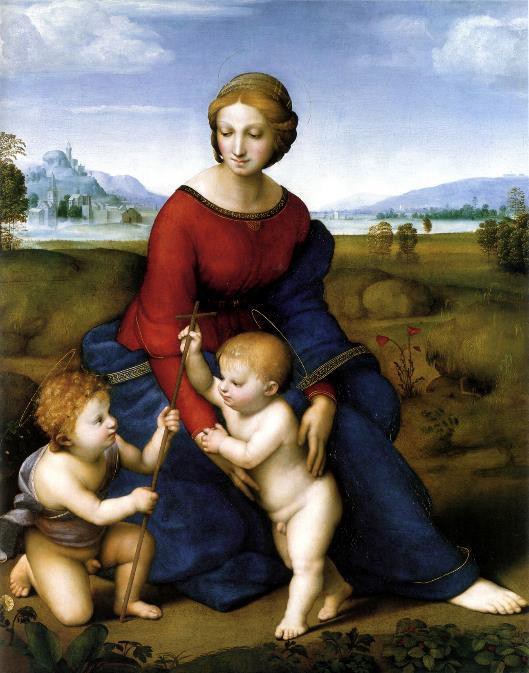 Rafael Santi, Madona Belvederská, Kunsthistorisches Museum Wien, 1505–1506
10
Jak psát koncept?
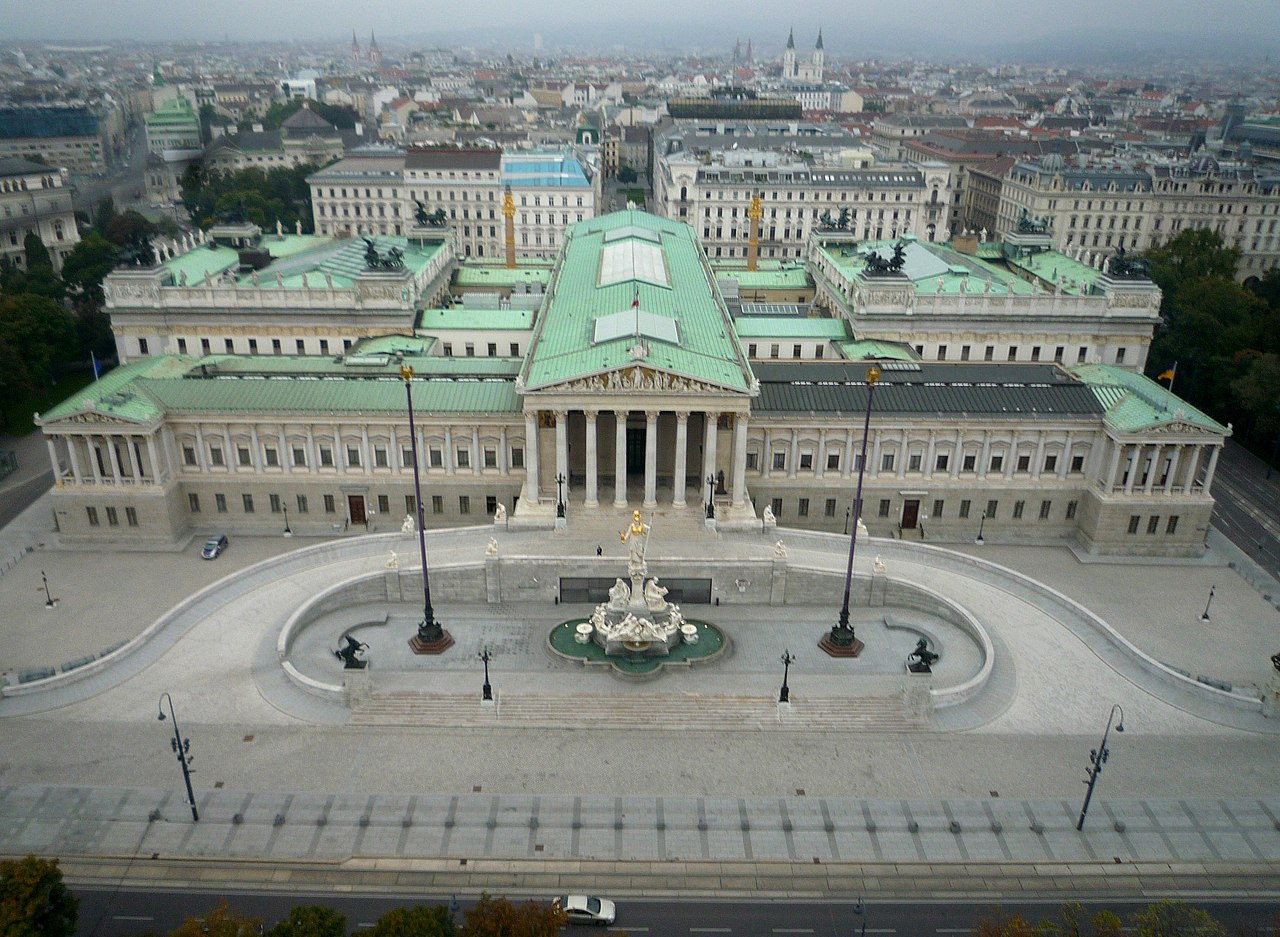 Theophil Hansen (1813–1891), Vídeňský parlament (budova Říšské rady), 1874–1883
11
Jak psát koncept?
Jak psát koncept?
̶	max. 1 normostrana (1800 znaků)
̶	bez poznámkového aparátu
̶	strukturovaně: zásadní myšlenka, které podřídím zbytek
̶	členění do odstavců
̶	souvislé věty, nikoli odrážky a poznámky
̶	jednoduchost, srozumitelnost
̶	(2. konzultace)
13	Jak psát koncept?
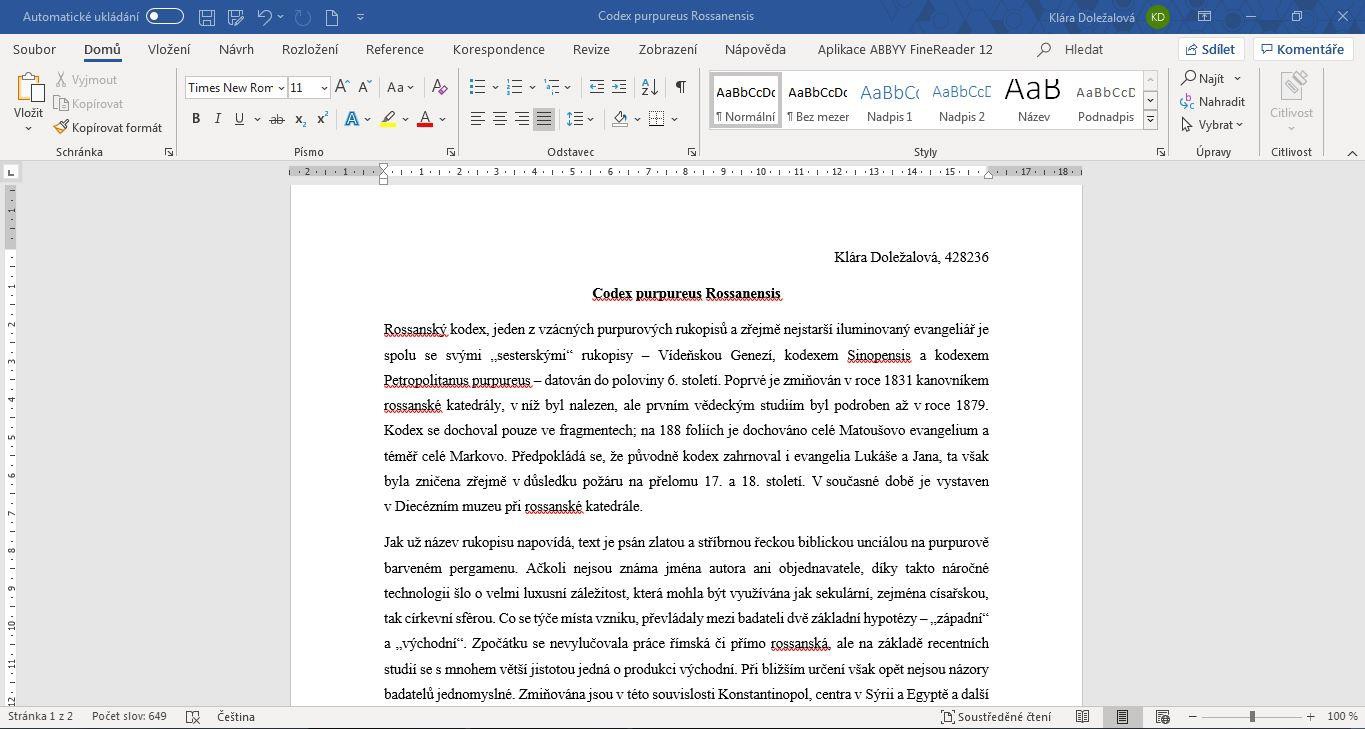 14	Jak psát koncept?
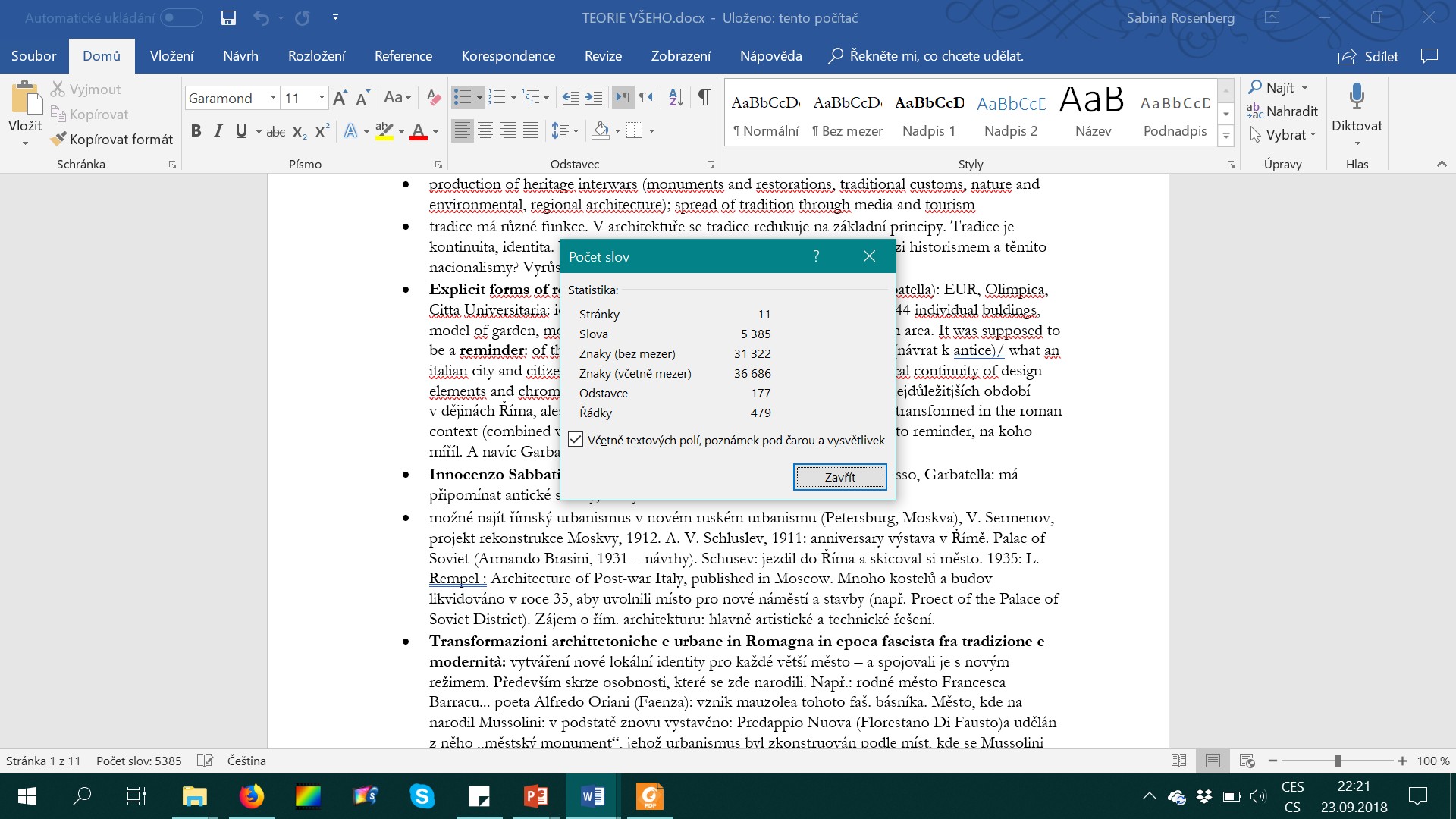 15	Jak psát koncept?
Co je psáno, to je dáno?
Aneb hypotéza a kritické myšlení
hypotéza = výpověď, jejíž platnost se pouze předpokládá, ale je formulovaná tak, aby ji bylo možno potvrdit nebo vyvrátit

kritické myšlení = schopnost hodnotit informace a argumenty, nepodléhat obecnému mínění, nepřebírat tradované názory, připustit odlišný pohled

Vždy uvádějte argumenty i s jejich autory!
15	Jak psát koncept?
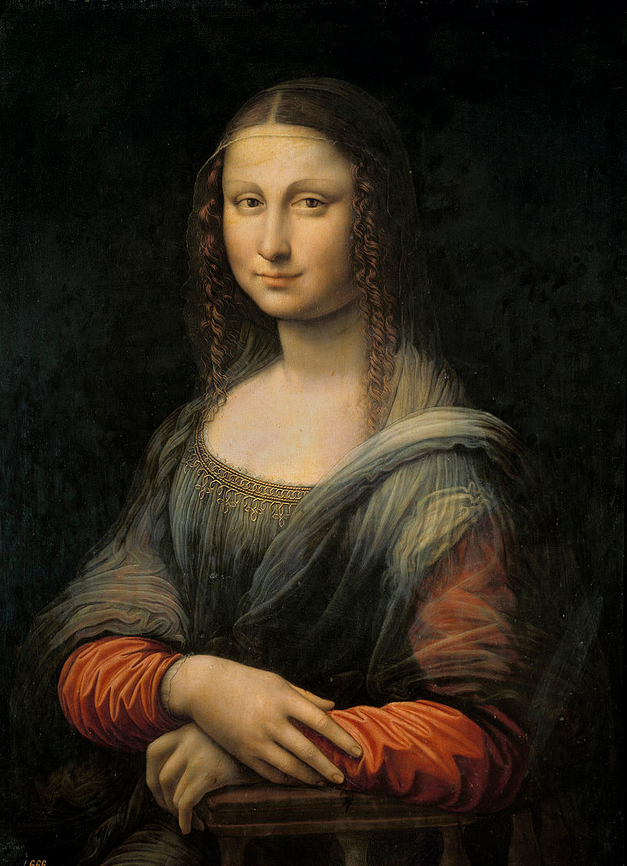 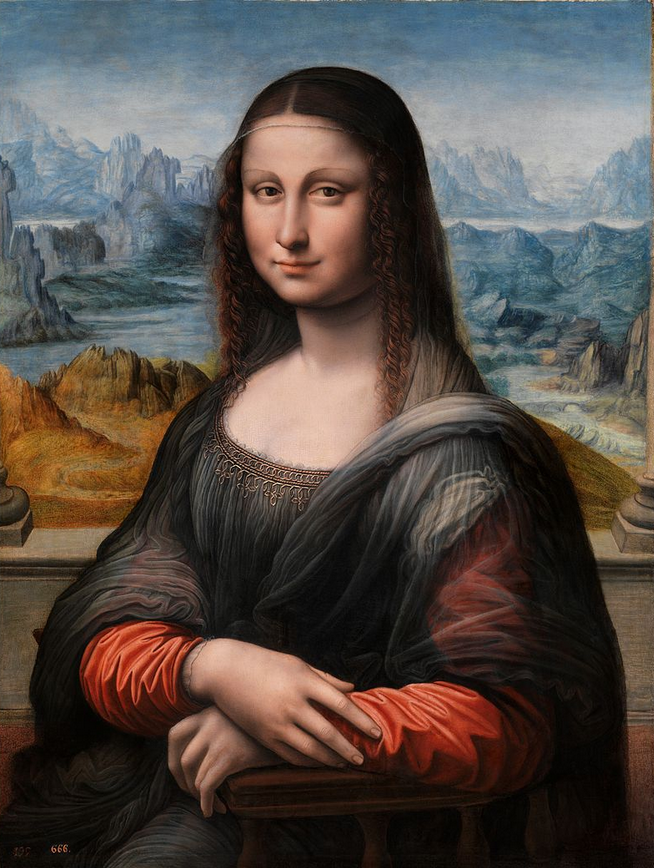 18	Jak psát koncept?
Co je původní?
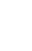 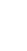 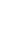 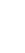 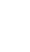 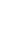 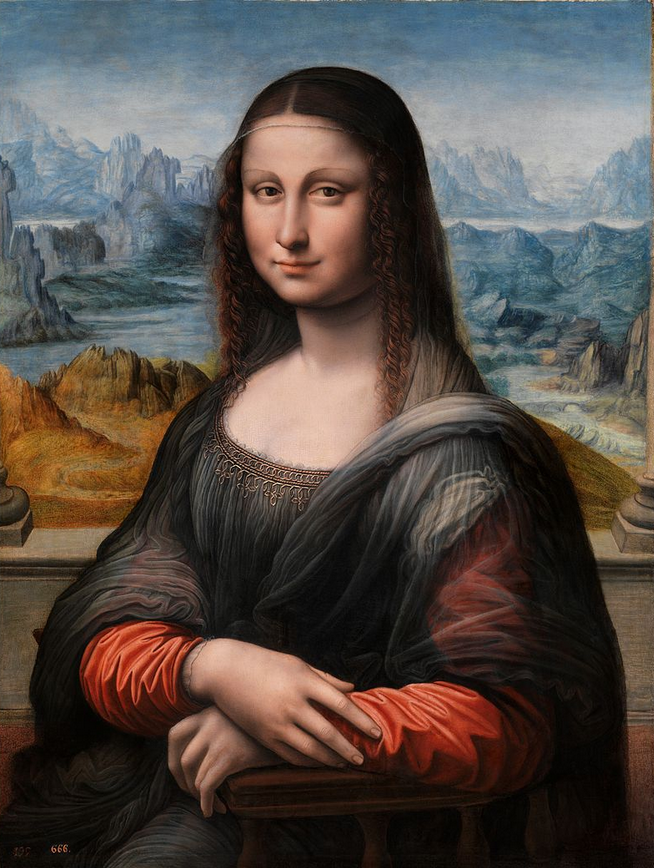 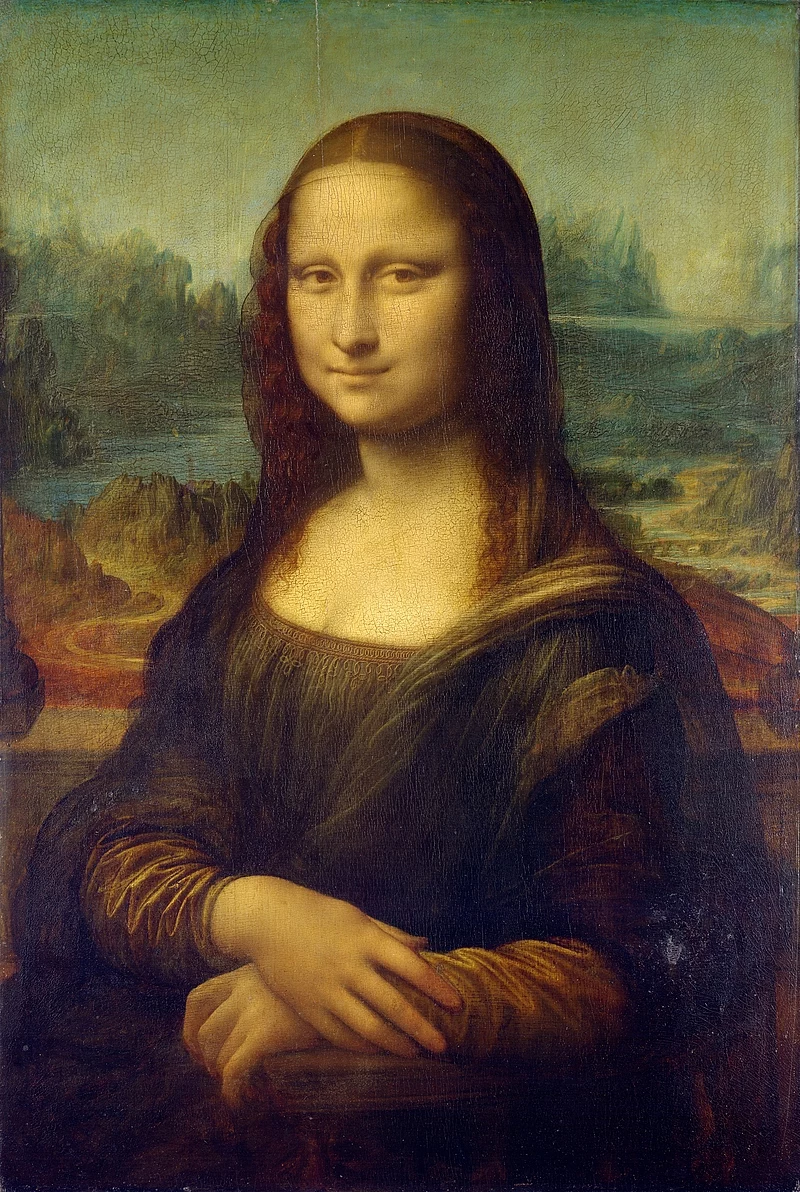 Mona Lisa (Prado), Leonardo da Vinci (dílna), 1503–1516
Mona Lisa (Louver), Leonardo da Vinci, 1503–1506
20	Jak psát koncept?
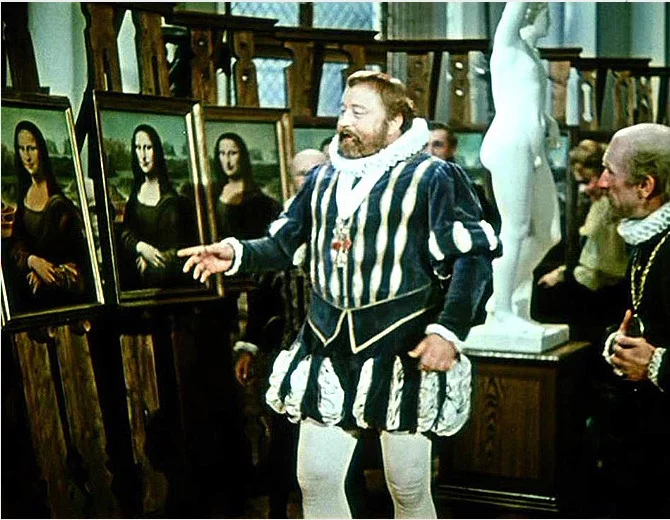 21	Jak psát koncept?
Problematika autorství a datace:
„Vyčetl jsem… obecně se ví…?“
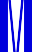 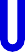 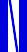 22	Jak psát koncept?
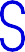 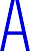 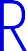 Co je zdrojem této informace?
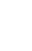 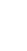 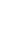 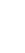 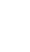 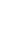 ̶	signatura
̶	formální analýza (podobnost s jinou památkou)
̶	primární prameny (smlouvy, inventáře, dopisy, plány…)
̶	chemická analýza